Clinical Practice Guidelines
Autoimmune hepatitis
About these slides
These slides give a comprehensive overview of the EASL clinical practice guidelines on autoimmune hepatitis

The guidelines were published in full in the October 2015 issue of the Journal of Hepatology
The full publication can be downloaded from the Clinical Practice Guidelines section of the EASL website
Please cite the published article as: European Association for the Study of the Liver. EASL Clinical Practice Guidelines: Autoimmune hepatitis. J Hepatol 2015;63:971–1004

Please feel free to use, adapt, and share these slides for your own personal use; however, please acknowledge EASL as the source
About these slides
Definitions of all abbreviations shown in these slides are provided within the slide notes

When you see a home symbol like this one:       , you can click onthis to return to the outline or topics pages, depending on whichsection you are in






Please send any feedback to: slidedeck_feedback@easloffice.eu
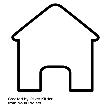 These slides are intended for use as an educational resource and should not be used in isolation to make patient management decisions. All information included should be verified before treating patients or using any therapies described in these materials
Guideline panel
Chair:
Ansgar W Lohse

Panel members: 
Olivier Chazouillères, George Dalekos, Joost Drenth, Michael Heneghan, Harald Hofer, Frank Lammert, Marco Lenzi
EASL CPG AIH. J Hepatol 2015;63:971–1004
Outline
EASL CPG AIH. J Hepatol 2015;63:971–1004
Methods
Grading evidence and recommendations
Grading evidence
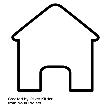 Grading is adapted from the GRADE system1
1. Adapted from Shaneyfelt TM, et el. JAMA 1999;281:1900–5;
EASL CPG AIH. J Hepatol 2015;63:971–1004
[Speaker Notes: Shaneyfelt TM, Mayo-Smith MF, Rothwangl J. Are guidelines following guidelines? The methodological quality of clinical practice guidelines in the peer-reviewed medical literature. JAMA 1999;281:1900–1905]
Guidelines
Key statements and recommendations
Topics
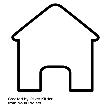 Epidemiology 
Clinical spectrum
Diagnosis
Treatment
Special patient populations 
Difficult-to-treat patients
Drug intolerance and side effects
Quality of life and delivery of care
Click on a topic to skip to that section
EASL CPG AIH. J Hepatol 2015;63:971–1004
Epidemiology: prevalence
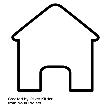 AIH is an non-resolving chronic liver disease that occurs in both sexes but affects mainly women
The incidence of AIH is increasing
Danish nationwide patient registry1
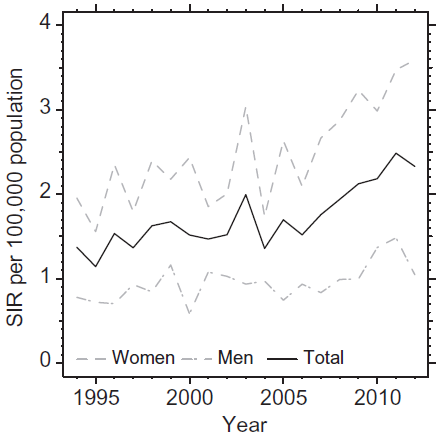 Grade of recommendation
*Statement number: 1 
1. Grønbæk L, et al. J Hepatol 2014;60:612–7;
EASL CPG AIH. J Hepatol 2015;63:971–1004
[Speaker Notes: AIH, autoimmune hepatitis; SIR, standardized incidence rate

Grønbæk L, Vilstrup H, Jepsen P. Autoimmune hepatitis in Denmark: incidence, prevalence, prognosis, and causes of death. A nationwide registry-based cohort study. J Hepatol. 2014 Mar;60(3):612-7. doi: 10.1016/j.jhep.2013.10.020. Epub 2013 Oct 26.]
Epidemiology: demographics
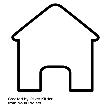 AIH occurs in all ethnic groups and in all age groups1,2
Bimodal distribution usually with peaks around puberty and between 4th and 6th decade1,2
A significant proportion of patients are above 65 years of age2
Danish nationwide patient registry1
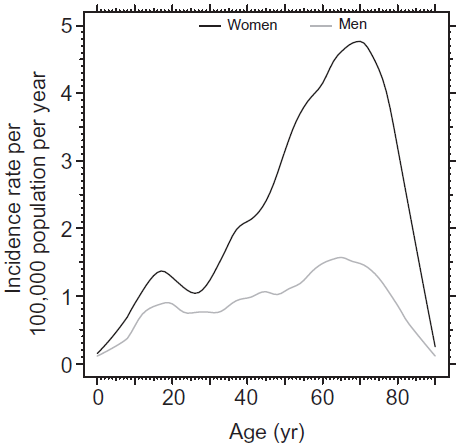 Grade of recommendation
*Statement number: 1 
1. Grønbæk L, et al. J Hepatol 2014;60:612–7;
EASL CPG AIH. J Hepatol 2015;63:971–1004
[Speaker Notes: AIH, autoimmune hepatitis; yr, year

Grønbæk L, Vilstrup H, Jepsen P. Autoimmune hepatitis in Denmark: incidence, prevalence, prognosis, and causes of death. A nationwide registry-based cohort study. J Hepatol. 2014 Mar;60(3):612-7. doi: 10.1016/j.jhep.2013.10.020. Epub 2013 Oct 26.]
Clinical spectrum: AIH is a very heterogeneous disease
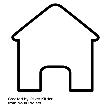 Grade of recommendation
*Statement numbers: 2–9EASL CPG AIH. J Hepatol 2015;63:971–1004
[Speaker Notes: AIH, autoimmune hepatitis; HCC, hepatocellular carcinoma; MR, magnetic resonance; UV, ultraviolet]
Presentation of AIH
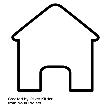 Broad range from asymptomatic to acute/severe or even fulminant
Insidious onset (most common clinical phenotype)
Either without apparent symptoms or with one or more of the following non-specific symptoms: 
Fatigue, general ill health, right upper quadrant pain, lethargy, malaise, anorexia, weight loss, nausea, pruritus, fluctuating jaundice and polyarthralgia involving the small joints without arthritis (sometimes dating back years)
Acute onset (about 25% of patients)
Acute exacerbation of chronic AIH, or
True acute AIH without histological findings of chronic liver disease
Centrilobular zone 3 necrosis (central perivenulitis) usually predominant
Autoantibodies or other classical features can be absent
Cirrhosis already present in ~1/3 of patients at diagnosis
Irrespective of the presence of symptoms 
Due to delay in diagnosis (often long asymptomatic course)
EASL CPG AIH. J Hepatol 2015;63:971–1004
[Speaker Notes: AIH, autoimmune hepatitis]
Subclassification of AIH
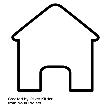 Sometimes used sub-classiﬁcation of AIH based on autoantibody pattern
Validity and clinical implications of this sub-classification are uncertain
*Possibly more severe
EASL CPG AIH. J Hepatol 2015;63:971–1004
[Speaker Notes: AIH, autoimmune hepatitis; ANA, antinuclear antibody; HLA, human leucocyte antigen; LC, liver cytosol; LKM, liver-kidney microsomal; LP, liver-pancreas; SLA, soluble liver antigen; SMA, smooth muscle antibody]
Specific characteristics of AIH
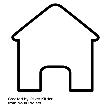 EASL CPG AIH. J Hepatol 2015;63:971–1004
[Speaker Notes: AIH, autoimmune hepatitis; AMA, antimitochondrial antibody; APECED, autoimmune polyendocrinopathy candidiasis ectodermal dystrophy; APS-1, autoimmune polyglandular syndrome type 1; ASC, autoimmune sclerosing cholangitis; DILI, drug-induced liver injury; HCV, hepatitis C virus; PBC, primary biliary cirrhosis; PSC, primary sclerosing cholangitis; TNF, tumour necrosis factor

Examples of concurrent autoimmune or immune-mediated diseases in the patient or first-degree relatives: Hashimoto thyroiditis (strongest association), Grave’s disease, vitiligo, alopecia, rheumatoid arthritis, diabetes mellitus type-1, inflammatory bowel disease, psoriasis, systemic lupus erythematosus, Sjögren’s syndrome, celiac disease, panniculitis, mononeuritis, urticaria pigmentosa, Sweet´s syndrome, idiopathic thrombocytopenic purpura, polymyositis, haemolytic anaemia, uveitis.]
Pathogenesis of AIH
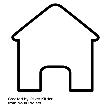 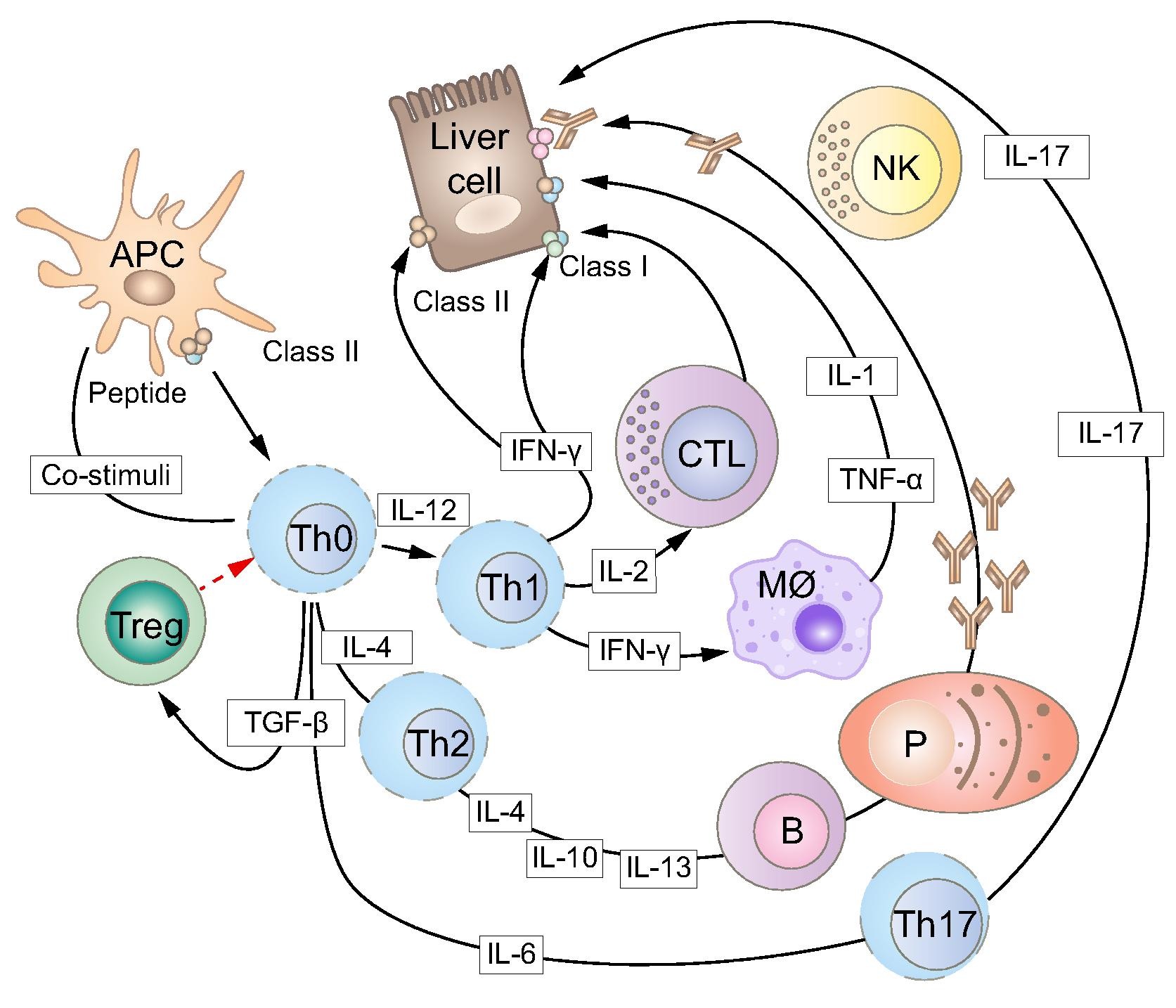 Manns MP, et al. J Hepatol 2015;62:S100–11
EASL CPG AIH. J Hepatol 2015;63:971–1004
[Speaker Notes: AIH, autoimmune hepatitis; APC, antigen-presenting cell; CTL, cytotoxic T lymphocyte; IFN, interferon; IL, interleukin; NK, natural killer cell; Th, T helper cell; Treg, T regulatory cell

Molecular pathogenesis of autoimmune hepatitis. An autoantigenic peptide is presented to an uncommitted T helper (Th0) lymphocyte within the HLA class II molecule of an antigen-presenting cell (APC). Th0 cells become activated and, according to the cytokines present in the microenvironment and the nature of the antigen, differentiate into Th1, Th2, or Th17 cells, initiating a series of immune reactions determined by the cytokines they produce: Th2 secrete mainly IL-4, IL-10, and IL-13, and direct autoantibody production by B lymphocytes; Th1 secrete IL-2 and IFN-c, which stimulate cytotoxic T lymphocytes (CTL), enhance expression of class I and induce expression of class II HLA molecules on hepatocytes and activate macrophages; activated macrophages (MØ) release IL-1 and tumour necrosis factor alpha (TNF-a). Regulatory T cells (Treg) are derived from Th0 in the presence of transforming growth factor (TGF). If Tregs do not oppose, a variety of effector mechanisms can be activated: liver cell destruction could derive from the action of CTL; cytokines released by Th1 and recruited macrophages; complement activation or engagement of Fc receptor-bearing cells such as natural killer (NK) lymphocytes by the autoantibody bound to the hepatocyte surface. The role of the recently described Th17 cells, which arise in the presence of TGF-beta and IL-6, is under investigation. Of note, TGF-beta is highly expressed in the inflamed liver, dwindling during remission

Manns MP et al. Autoimmune hepatitis – Update 2015 J Hepatol 2015;62:S100–S111]
AIH with cirrhosis
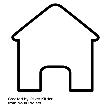 Macroscopic aspect of autoimmune cirrhosis1
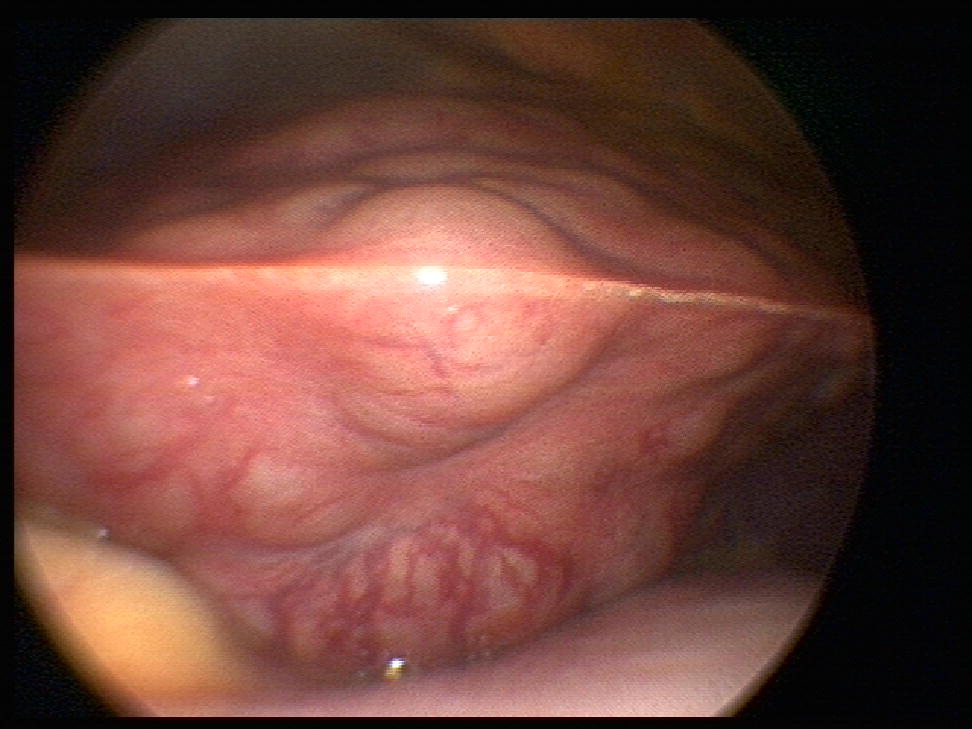 Typical macro-modular cirrhosis of a patient with autoimmune hepatitis diagnosed at a relatively advanced stage
1. Lohse AW, et al. J Hepatol  2011;55:171–82
EASL CPG AIH. J Hepatol 2015;63:971–1004
[Speaker Notes: AIH, autoimmune hepatitis]
Diagnosis (1 of 2)
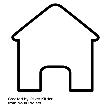 Diagnosis is usually based on typical disease phenotype
Plus exclusion of other chronic liver disease (yet, comorbidity is possible)
Grade of recommendation
*Statement numbers: 10–14
† AIH-1 (ANA and/or SMA positive); AIH-2 (LKM1, LKM3 and/or LC-1 positive); AIH-3 (SLA/LP positive); 
‡ELISA/Western blot
EASL CPG AIH. J Hepatol 2015;63:971–1004
[Speaker Notes: AIH, autoimmune hepatitis; ANA, antinuclear antibody; ELISA, enzyme-linked immunosorbent assay; Ig, immunoglobulin; LC, liver cytosol; LKM, liver-kidney microsomal; LP, liver-pancreas; SLA, soluble liver antigen; SMA, smooth muscle antibody]
Diagnosis (2 of 2)
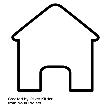 Grade of recommendation
*Statement numbers: 15–20
EASL CPG AIH. J Hepatol 2015;63:971–1004
[Speaker Notes: AIH, autoimmune hepatitis; DILI, drug-induced liver injury; IAIHG, International Autoimmune Hepatitis Group; MR, magnetic resonance; PBC, primary biliary cirrhosis; PSC, primary sclerosing cholangitis;]
Suggested diagnostic algorithm for AIH
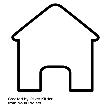 Liver disease of unknown origin
IFL autoantibody test on rodent tissue sections
+ SLA/LP (ELISA or blot)
Test Negative
ANA+
SMA+
LKM1/LC1+
SLA/LP+
Clinical suspicion*
remains
Consider AIH*
Repeat testing in specialty lab
(including pANCAs and specific immunoassays for LKM1, LKM3, LC1, SLA/LP, F-actin, Ro52, gp210†, sp100†)
Consider alternate diagnoses or
Autoantibody-negative AIH
Negative
Liver biopsy
Positive
Consider AIH
*Test also for elevated IgG levels; †These antibodies are highly specific for PBC diagnosisEASL CPG AIH. J Hepatol 2015;63:971–1004
[Speaker Notes: AIH, autoimmune hepatitis; ANA, antinuclear antibody; ELISA, enzyme-linked immunosorbent assay; IFL, immunofluorescence; Ig, immunoglobulin; LC, liver cytosol; LKM, liver-kidney microsomal; LP, liver-pancreas; pANCA, perinuclear antineutrophil cytoplasmic antibody; PBC, primary biliary cirrhosis; SLA, soluble liver antigen; SMA, smooth muscle antibody


Suggested diagnostic algorithm for autoimmune hepatitis using routine autoantibody testing by indirect immunofluorescence (IFL) and enzyme linked immunosorbent assay (ELISA) testing with a set of four autoantibodies. A liver biopsy is always required for the demonstration of inflammatory hepatitis, as well as for staging and grading of the liver disease.]
Suggested algorithm for AIH vs DILI
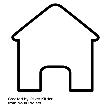 Probable or possible AIH vs DILI
0.51 mg/kg predniso(lo)ne
Response
Non-response
Taper steroids
until withdrawal
Consider alternative
diagnoses
Relapse
No relapse
Definite AIH
DILI*
Treatment of AIH
Avoid this drug in future
*Long-term follow-up is advised in order not to miss a late relapse of AIH (e.g. 6 monthly for 3 years)
EASL CPG AIH. J Hepatol 2015;63:971–1004
[Speaker Notes: AIH, autoimmune hepatitis; DILI, drug-induced liver injury

A case based algorithm for patients with a suspicion of autoimmune hepatitis or drug-induced liver injury (DILI) using a response guided approach.]
Typical histopathology of AIH
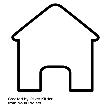 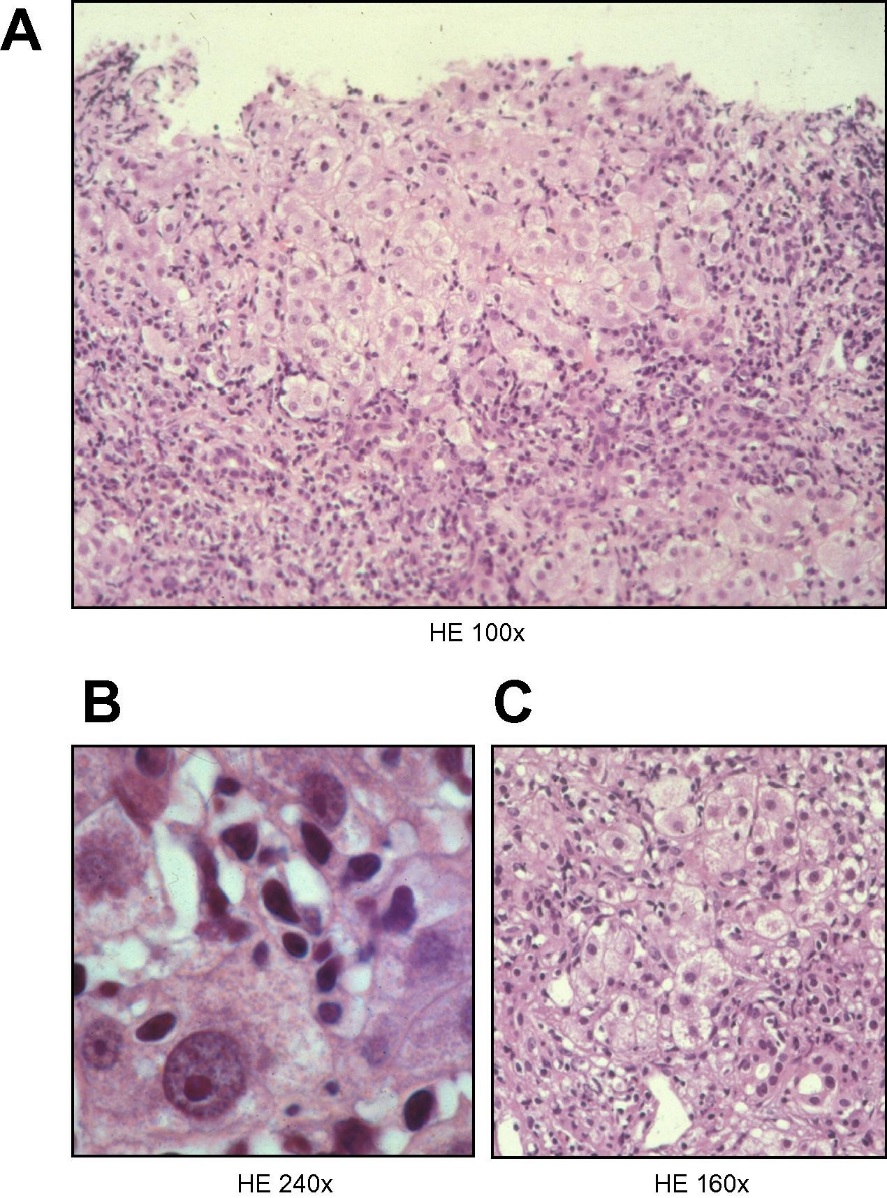 Typical histopathology of AIH with portal/periportal predominance of necroinflammatory lesions and broad interface hepatitis




Emperipolesis with a lymphocyte in the cytoplasm of a damaged hepatocyte

Typical rosetting of hepatocytes in the area of interface hepatitis
Manns MP, et al. J Hepatol 2015;62:S100–11
Histopathology pictures were provided by Hans Peter Dienes, University of Vienna, Austria
[Speaker Notes: AIH, autoimmune hepatitis]
Differential diagnosis of AIH
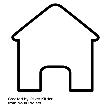 AIH should be considered in any patient with acute orchronic liver disease
Particularly if hypergammaglobulinaemia is present and if the patient has features of other autoimmune diseases
*Including small duct primary sclerosing cholangitis
EASL CPG AIH. J Hepatol 2015;63:971–1004
[Speaker Notes: AIH, autoimmune hepatitis; HDV, hepatitis delta virus; HIV, human immunodeficiency virus; Ig, immunoglobulin]
IAIHG criteria for diagnosis (1999)
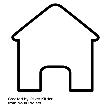 Typical features that inform a diagnosis of AIH
Alvarez F, et al. J Hepatol 1999;31:929–38; EASL CPG AIH. J Hepatol 2015;63:971–1004
[Speaker Notes: AIH, autoimmune hepatitis; AMA, antimitochondrial antibody; ANA, antinuclear antibody; AST, aspartate aminotransferase; ALT, alanine aminotransferase; AT, antitrypsin; IAIHG, International Autoimmune Hepatitis Group; LKM, liver-kidney microsomal; SMA, smooth muscle antibody; ULN, upper limit of normal

Alvarez F, Berg PA, Bianchi FB, Bianchi L, Burroughs AK, Cancado EL, et al. International Autoimmune Hepatitis Group Report: review of criteria for
diagnosis of autoimmune hepatitis. J Hepatol 1999;31:929–938.]
IAIHG criteria for diagnosis (1999)
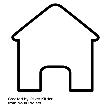 Typical features that inform a diagnosis of AIH
Complex as a clinical tool
Fails to distinguish AIH from cholestatic syndromes
Alvarez F, et al. J Hepatol 1999;31:929–38; EASL CPG AIH. J Hepatol 2015;63:971–1004
[Speaker Notes: AIH, autoimmune hepatitis; AMA, antimitochondrial antibody; ANA, antinuclear antibody; AST, aspartate aminotransferase; ALT, alanine aminotransferase; AT, antitrypsin; IAIHG, International Autoimmune Hepatitis Group; LKM, liver-kidney microsomal; SMA, smooth muscle antibody; ULN, upper limit of normal

Alvarez F, Berg PA, Bianchi FB, Bianchi L, Burroughs AK, Cancado EL, et al. International Autoimmune Hepatitis Group Report: review of criteria for
diagnosis of autoimmune hepatitis. J Hepatol 1999;31:929–938.]
IAIHG simplified scoring system (2008)
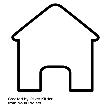 Diagnostic criteria for routine clinical use
Score ≥7 = Definite AIH
Score ≥6 = Probable AIH
Hennes EM, et al. Hepatology 2008;48:169–76; EASL CPG AIH. J Hepatol 2015;63:971–1004
[Speaker Notes: AIH, autoimmune hepatitis; ANA, antinuclear antibody; IAIHG,  International Autoimmune Hepatitis Group; Ig, immunoglobulin; LKM, liver-kidney microsomal; LP, liver-pancreas; SLA, soluble liver antigen; SMA, smooth muscle antibody; ULN, upper limit of normal

Hennes EM, Zeniya M, Czaja AJ, Pares A, Dalekos GN, Krawitt EL, et al. Simplified criteria for the diagnosis of autoimmune hepatitis. Hepatology 2008;48:169–176.]
Treatment
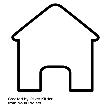 Aims:
To obtain complete remission of the disease
To prevent further progression of liver disease
Generally requires permanent maintenance therapy
Grade of recommendation
*Statement numbers: 21–23
EASL CPG AIH. J Hepatol 2015;63:971–1004
[Speaker Notes: AIH, autoimmune hepatitis]
Therapeutic algorithm
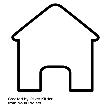 Diagnosis of AIH
Advanced fibrosis/ cirrhosis*
Active disease
(HAI ≥ 4/18)
Mild disease 
(ALT <3x ULN; HAI <4/18)
and no advanced fibrosis
Treatment required
Treatment optional
Individual decision based on:
Age
Co-morbidities
Patient preference
Serology
Induction therapy
If no treatment, monitor every 3 months (ALT, IgG)
Follow-up liver biopsy if there is increase of ALT and/or IgG
*Treatment probably no longer indicated in decompensated, burned-out cirrhosis, unless high inflammatory score on liver biopsy
EASL CPG AIH. J Hepatol 2015;63:971–1004
[Speaker Notes: AIH, autoimmune hepatitis; ALT, alanine aminotransferase; HAI, hepatitis activity index; Ig, immunoglobulin; ULN, upper limit of normal

Therapeutic algorithm with case-by-case decisions about commencing steroid therapy, informed by baseline assessments. For example, a patient with
active disease (elevated transaminases >3 normal values and hepatitis activity index (HAI) >4/18) requires treatment.
Treatment probably no longer indicated in decompensated, burn-out cirrhosis, unless high inflammatory score on liver biopsy.]
Remission induction
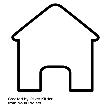 Induction of remission with steroids
Plus thiopurines as a steroid-sparing strategy
Prednis(ol)one/azathioprine high efﬁcacy with minimal side effects
Monitor clinical and laboratory parameters for the ﬁrst 4 weeks
Every 1–3 months thereafter†
Grade of recommendation
*Statement numbers: 24–26
†Patients with AIH require lifelong monitoring
EASL CPG AIH. J Hepatol 2015;63:971–1004
[Speaker Notes: AIH, autoimmune hepatitis]
Suboptimal response
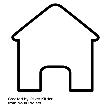 Primary non-response to immunosuppressive treatment isexperienced in only a very small proportion of patients
Carefully reconsider diagnosis
Re-evaluate adherence to treatment
Grade of recommendation
*Statement numbers: 27–29
EASL CPG AIH. J Hepatol 2015;63:971–1004
Therapeutic strategy
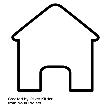 AIH
0.51 mg/kg prednisolone
Good response
Insufficient response
Add azathioprine
 gradually up to 1–2 mg/kg
Consider non-compliance
Consider alternative diagnoses
Manage
 alternative disease
Azathioprine  intolerance
Increase to i.v.
100 mg prednisolone
Second-linetherapy†
Taper steroids*
Response
Insufficient response
Refer to specialist centre forconfirmation of diagnosis, LT evaluation and/oralternative immunosuppressives
Individualize doses to achieve and maintain normal ALT and IgG
*Ideally trial of steroid withdrawal;
†Usually MMF
EASL CPG AIH. J Hepatol 2015;63:971–1004
[Speaker Notes: AIH, autoimmune hepatitis; ALT, alanine aminotransferase; Ig, immunoglobulin; i.v., intraveneous; LT, liver transplantation; MMF, mycophenolate mofetil

Therapeutic strategy in autoimmune hepatitis. Treatment requires induction of remission and prolonged maintenance therapy. Induction is delivered by steroids and thiopurines are added as steroid sparing strategy. Laboratory endpoints are normalisation of IgG and ALT. MMF, mycophenolate mofetil]
Treatment duration and response
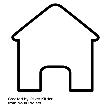 Aim:
Complete normalization of aminotransferases and IgG levels
Persisting elevations of aminotransferases associated with:
Relapse after treatment withdrawal
Activity on liver biopsy
Progression to cirrhosis
Poor outcome
Grade of recommendation
*Statement numbers: 30–32;
†Histological resolution of disease typically lags behind reaching the biochemical endpoint
EASL CPG AIH. J Hepatol 2015;63:971–1004
[Speaker Notes: HAI, hepatitis activity index; Ig, immunoglubulin]
Treatment withdrawal and relapse
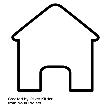 Relapse occurs in 50–90% of cases after drug withdrawal 
Deﬁned as reappearance of ALT elevation >3x ULN
May also present with milder ALT elevations and/or increase in IgG levels
Grade of recommendation
*Statement numbers: 33–35
EASL CPG AIH. J Hepatol 2015;63:971–1004
[Speaker Notes: ALT, alanine aminotransferase; IAIHG,  International Autoimmune Hepatitis Group; Ig, immunoglobulin; ULN, upper limit of normal]
Treatment withdrawal and relapse
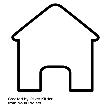 Relapse occurs rapidly after treatment withdrawal
Incidence of relapse or loss of remission
59% after 1 year
73% after 2 years
81% after 3 years

In patients with combination therapy at start of withdrawal
Risk of relapse was higher
Time to relapse was shorter
Probability of remissionafter drug withdrawal*
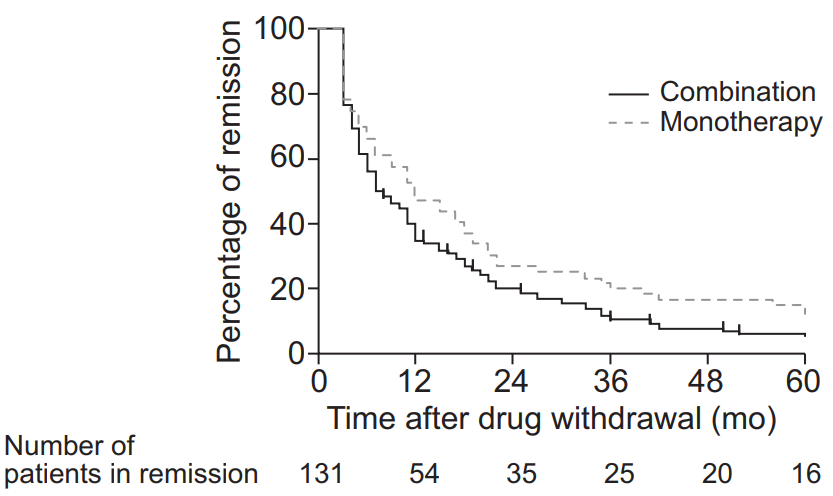 Relapse is almost universal on withdrawal of immunosuppressive therapy
*All patients had been in remission for at least 2 years prior to drug withdrawal
Van Gerven et al. J Hepatol 2013;58:141–7
EASL CPG AIH. J Hepatol 2015;63:971–1004
[Speaker Notes: ALT, alanine aminotransferase; IAIHG,  International Autoimmune Hepatitis Group; Ig, immunoglobulin; ULN, upper limit of normal]
Follow-up of patients with remission
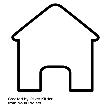 Remission
(normal ALT/normal IgG)
Re-induce remission
with predniso(lo)ne
(induction dose)
Reduce immunosuppression stepwise
Stable remission on monotherapy
for >24 (36) months
Relapse
Remission
Taper out immunosuppression completely (consider prior liver biopsy)
Taper steroids, 
adapt azathioprine-dose (check 6-TG levels) as required to retain remission
Stable remission without treatment
Monitor lifelong
(3 monthly for 1 year, then 6 monthly)
Long-term (lifelong?)
maintenance treatment
EASL CPG AIH. J Hepatol 2015;63:971–1004
[Speaker Notes: 6-TG, 6-thioguanine; ALT, alanine aminotransferase; Ig, immunoglobulin
Follow-up of patients with AIH who have achieved remission. Note that drug-free remission of AIH is infrequent and cannot be achieved in the majority of patients.]
Maintenance treatment
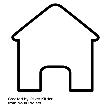 Azathioprine is the drug of choice for maintenance of remission
Alternatively prednisolone as low as possible to maintain normal aminotransferase levels may be added
Strategy should be individualized
Grade of recommendation
*Statement numbers: 36–37
EASL CPG AIH. J Hepatol 2015;63:971–1004
[Speaker Notes: Ig, immunoglobulin; MMF, mycophenolate mofetil]
TPMT deficiency
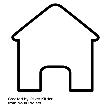 TPMT is an enzyme involved in the metabolism of azathioprine
TPMT deficiency can result in increased toxicity of azathioprine
TPMT testing cannot always identify those likely to experience toxicity
Deficiency associated with various alleles
Alternative pathways of metabolism
Variable penetrance
Possible substrate induction of TPMT activity
Potential serious consequences make TPMT testing valid prior to azathioprine
In patients with TPMT deﬁciency consider
Prednisolone monotherapy
Lower dose prednisolone + MMF
Close monitoring for toxicity (blood counts) of all patients started on azathioprine is mandatory
Grade of recommendation
*Statement number: 38
EASL CPG AIH. J Hepatol 2015;63:971–1004
[Speaker Notes: MMF, mycophenolate mofetil; TGN, thioguanine nucleotide; TPMT, thiopurine methyltransferase]
Special patient populations: AIH and pregnancy
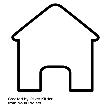 *MMF is contraindicated in pregnancy
EASL CPG AIH. J Hepatol 2015;63:971–1004
[Speaker Notes: AIH, autoimmune hepatitis; AMA, antimitochondrial antibody; APECED, autoimmune polyendocrinopathy candidiasis ectodermal dystrophy; APS-1, autoimmune polyglandular syndrome type 1; ASC, autoimmune sclerosing cholangitis; DILI, drug-induced liver injury; HCV, hepatitis C virus; LP, liver-pancreas; PBC, primary biliary cirrhosis; PSC, primary sclerosing cholangitis; SLA, soluble liver antigen; TNF, tumour necrosis factor

Examples of concurrent autoimmune or immune-mediated diseases in the patient or first-degree relatives: Hashimoto thyroiditis (strongest association), Grave’s disease, vitiligo, alopecia, rheumatoid arthritis, diabetes mellitus type-1, inflammatory bowel disease, psoriasis, systemic lupus erythematosus, Sjögren’s syndrome, celiac disease, panniculitis, mononeuritis, urticaria pigmentosa, Sweet´s syndrome, idiopathic thrombocytopenic purpura, polymyositis, haemolytic anaemia, uveitis.]
Special patient populations: Pregnant women and children
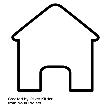 Pregnancy is possible in AIH, if disease is in remission
Management of AIH in children is broadly the same as in adults
Grade of recommendation
*Statement number: 39; †Statement number: 40
EASL CPG AIH. J Hepatol 2015;63:971–1004
[Speaker Notes: AIH, autoimmune hepatitis; MMF, mycophenolate mofetil]
Special patient populations: Osteopenia/osteoporosis, LT and vaccination
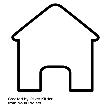 Patients receiving several courses of high dose steroids have a substantially increased risk of fracture
Grade of recommendation
Recurrent and ‘de novo’ AIH may occur years after LT
Viral hepatitis and its management can complicate AIH
*Statement number: 41; †Statement number: 51; ‡Statement number: 52
EASL CPG AIH. J Hepatol 2015;63:971–1004
[Speaker Notes: AIH, autoimmune hepatitis; LT, liver transplantation]
Difficult-to-treat patients
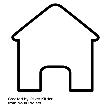 Second-line immunosuppressive therapy include MMF and CNIs†
Grade of recommendation
*Statement number: 42–45;
†Cyclosporin or tacrolimus;
‡ Hgh doses of predniso(lo)ne combined with 2 mg/kg/day azathioprine.
EASL CPG AIH. J Hepatol 2015;63:971–1004
[Speaker Notes: CNI, calcineurin inhibitor; MMF, mycophenolate mofetil]
Non-compliance
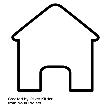 Compliance can be a problem during long-term follow-up
Especially in paediatric patients entering puberty
May be exacerbated by the cosmetic side effects of steroids
Management of non-adherence is difﬁcult
Relies on a non-judgemental approach
Grade of recommendation
*Statement number: 46
EASL CPG AIH. J Hepatol 2015;63:971–1004
Drug intolerance and side effects
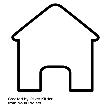 Prednisone or prednisolone adverse effects are common in AIH
In up to 80% of patients after 2 years, with treatment discontinuation in ~15%
Azathioprine adverse effects are less common
In up to 25% of patients after 2 years, with treatment discontinuation in ~10%
Grade of recommendation
*Statement number: 47–49
EASL CPG AIH. J Hepatol 2015;63:971–1004
[Speaker Notes: AIH, autoimmune hepatitis; 6-MP, 6-mercaptopurine; 6-TG, 6-thioguanine; MMF, mycophenolate mofetil]
Variant syndromes
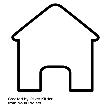 Randomized controlled trials are lacking, but also impractical
Low prevalence of the variant syndromes
Lack of universal deﬁnitions
Grade of recommendation
*Statement number: 50
EASL CPG AIH. J Hepatol 2015;63:971–1004
[Speaker Notes: AIH, autoimmune hepatitis; PBC, primary biliary cirrhosis; PSC, primary sclerosing cholangitis; UDCA, ursodeoxycholic acid]
Quality of life, and delivery of care
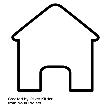 AIH is a rare disease and patients require access to expert medical care
Care of patients with AIH should include:
Access to referral and to specialist centres
Coordinated care
Practical integrated patient support
Development of patient-reported outcome measures
Quality control
Consideration of quality of life
Grade of recommendation
*Statement numbers: 53, 54
EASL CPG AIH. J Hepatol 2015;63:971–1004
[Speaker Notes: AIH, autoimmune hepatitis]